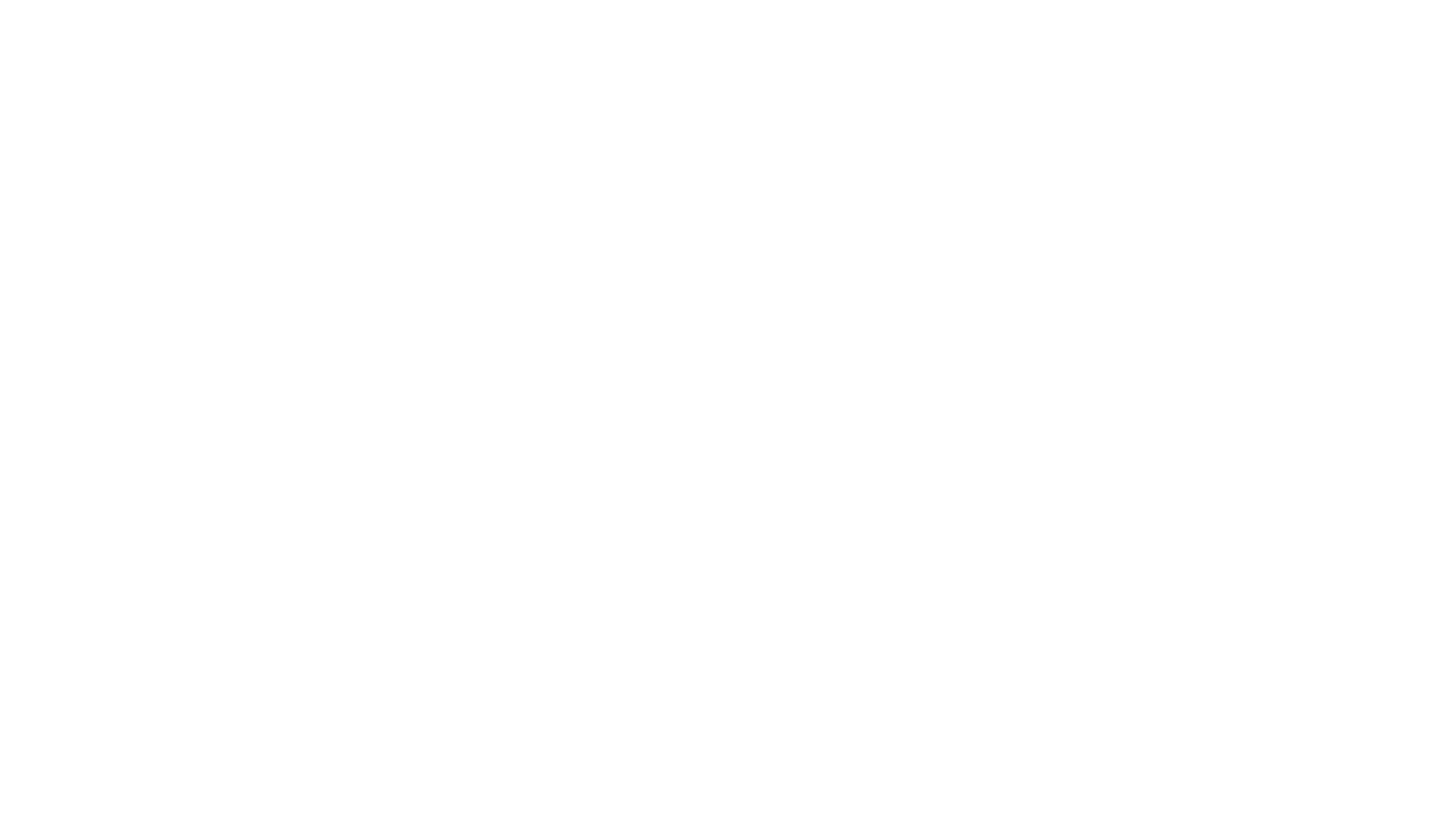 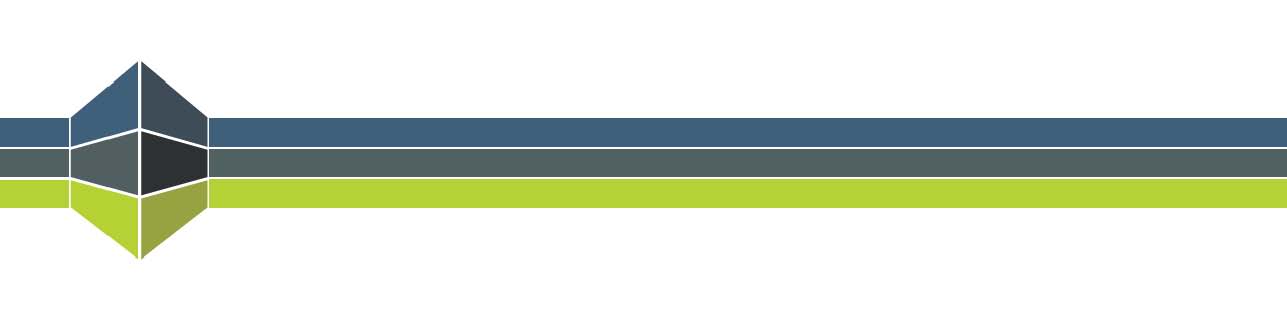 Office of Acquisition & Agreements Management
 Director: Cecelia Royster
Grants Management Division
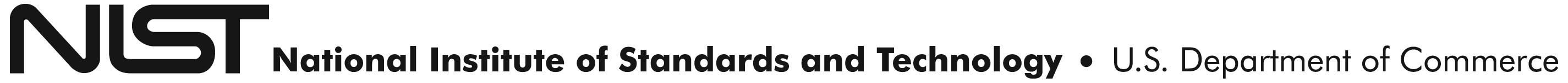 1
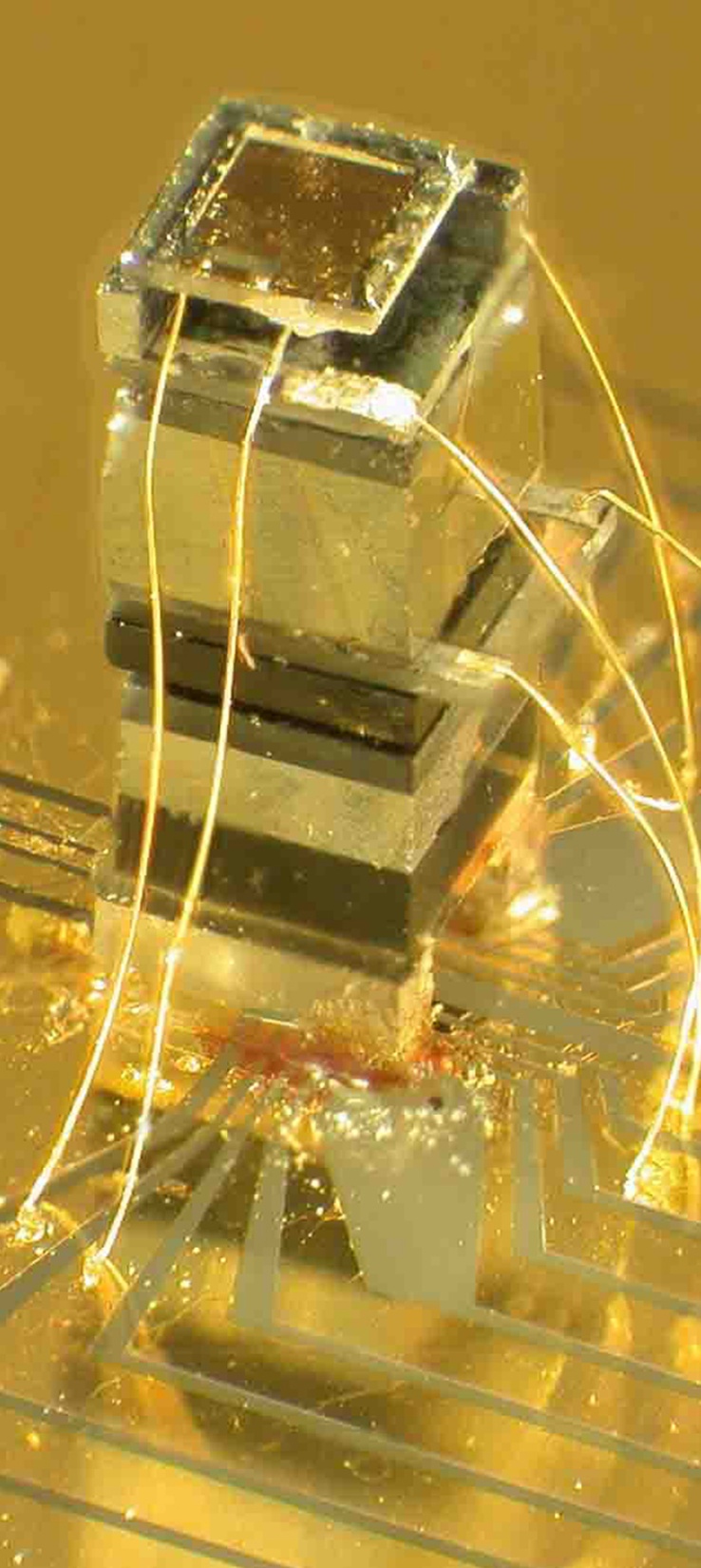 Why Robin Likes Grants?
Great service tool

An opportunity for everyone to explore new  ideas, 
	further science, support our economy, and improve	 
	our quality of life

Grants touch nearly all programs at NIST 

Good way to see the synergy across NIST 

Get to work with really great people!

And it’s FUN!
2
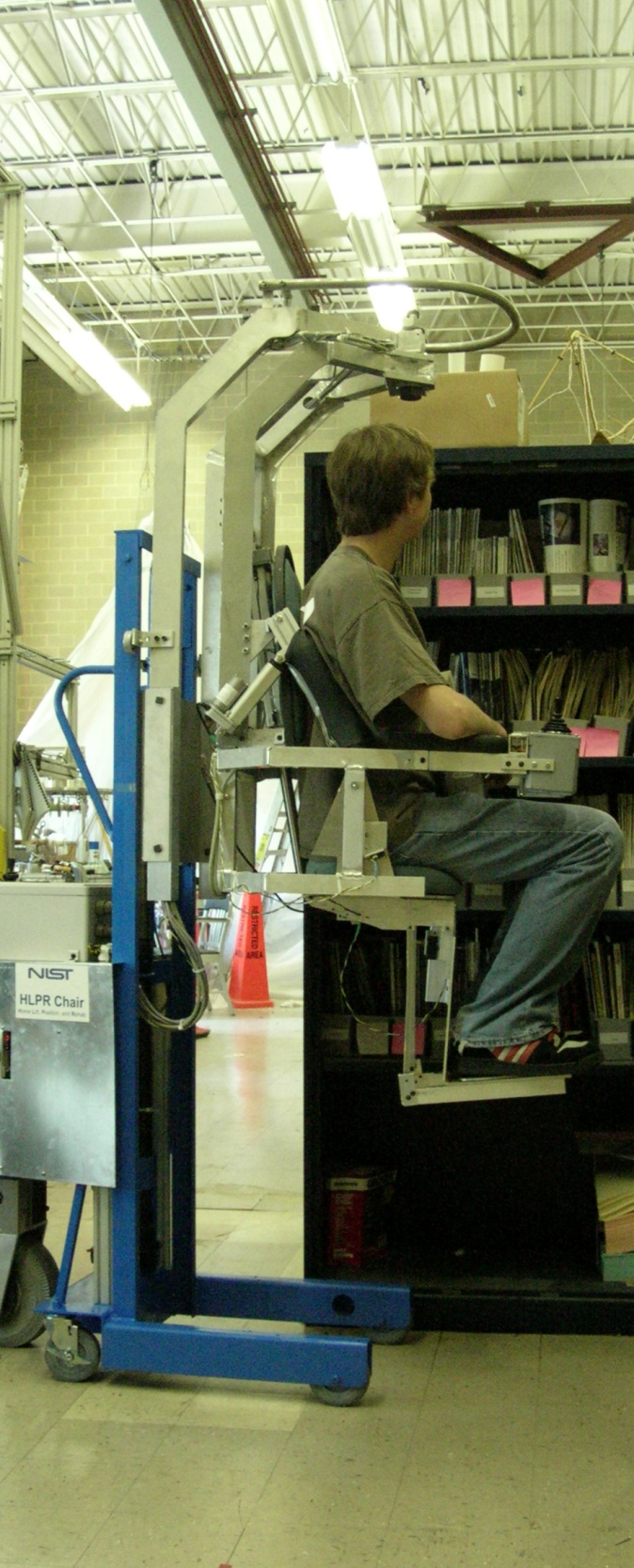 Many Faces of Financial Assistance Agreements
"Assistance"  refers to the transfer of money, property, services, or 
	anything of value, the principal purpose of which is to accomplish 
	 public purpose of support or stimulation authorized by Federal statute.
1
Grants
Cooperative Agreements
Loans
 Scholarships
Counseling
 Statistical, and other expert information
Service activities of regulatory agencies
2
2
1 From CFDA.Gov
2 Financial assistance agreements offered by NIST
3
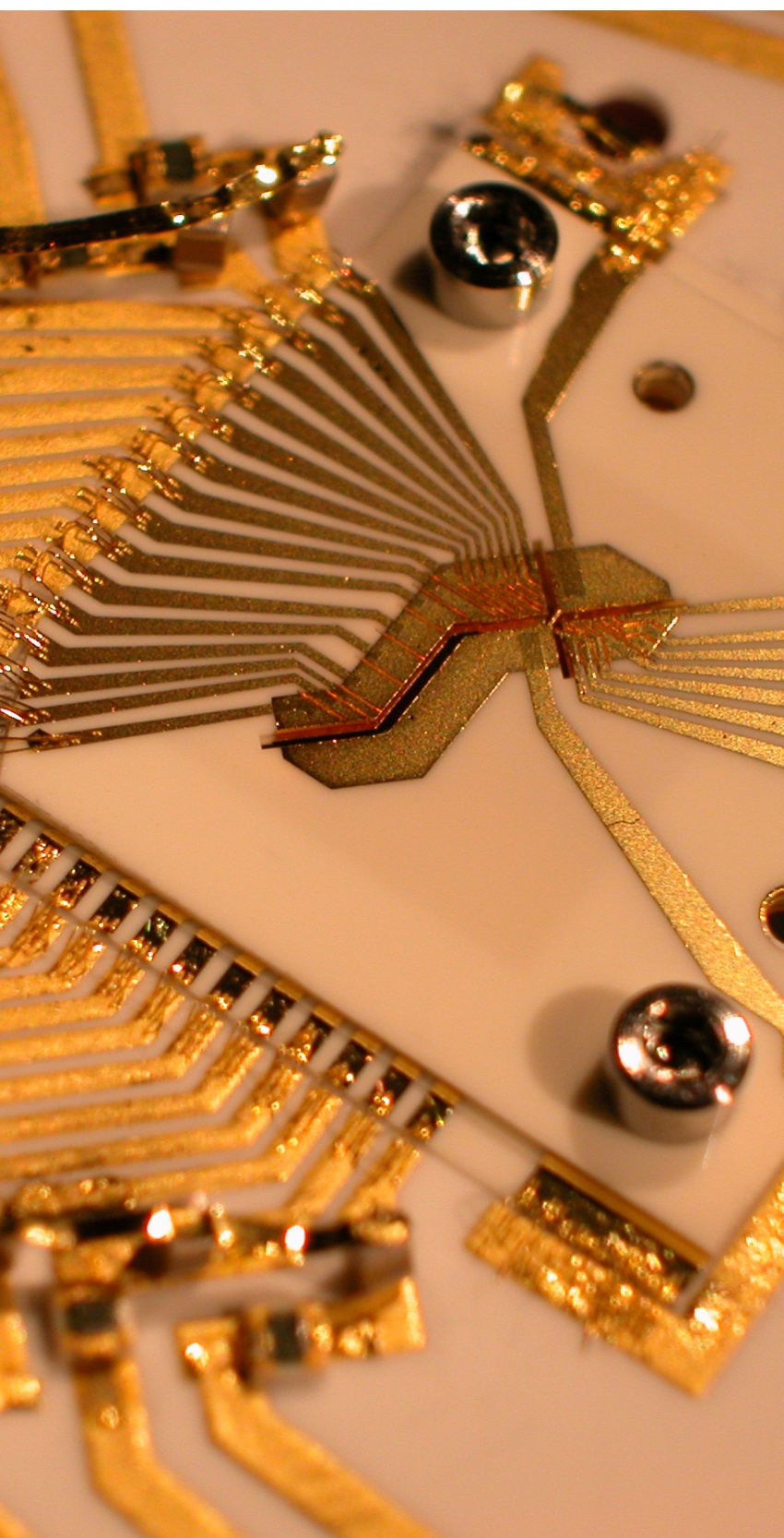 NIST Federal Financial Assistance Programs
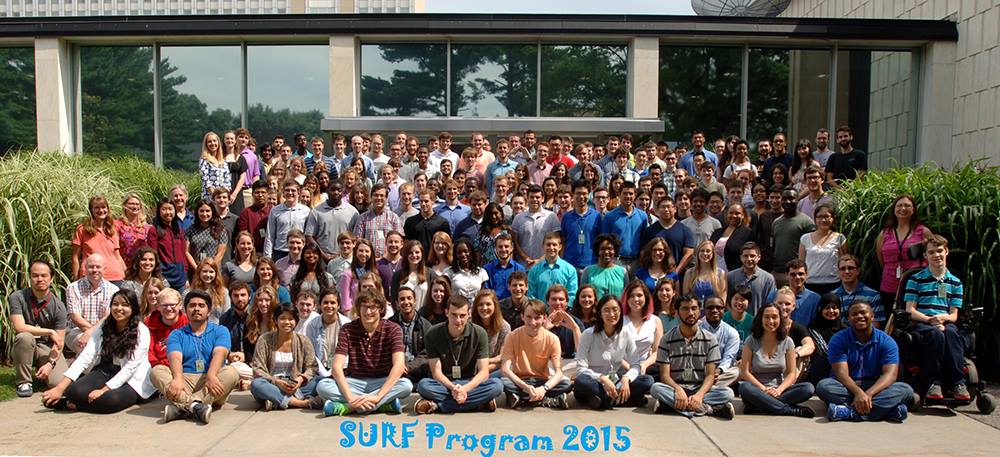 4
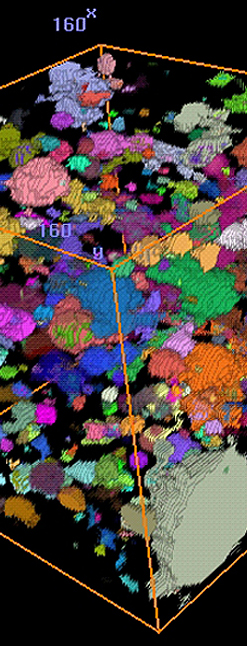 How to Search for Opportunities
Grants.gov:
 	 Site which posts all the financial assistance  funding 
	opportunities across 26 federal agencies

Catalog of Federal Domestic Assistance (CFDA.Gov)

NIST Specific Opportunities 


	
See the Grants booth for more info on NIST grant opportunities
http://www.nist.gov/director/grants/grants.cfm
5
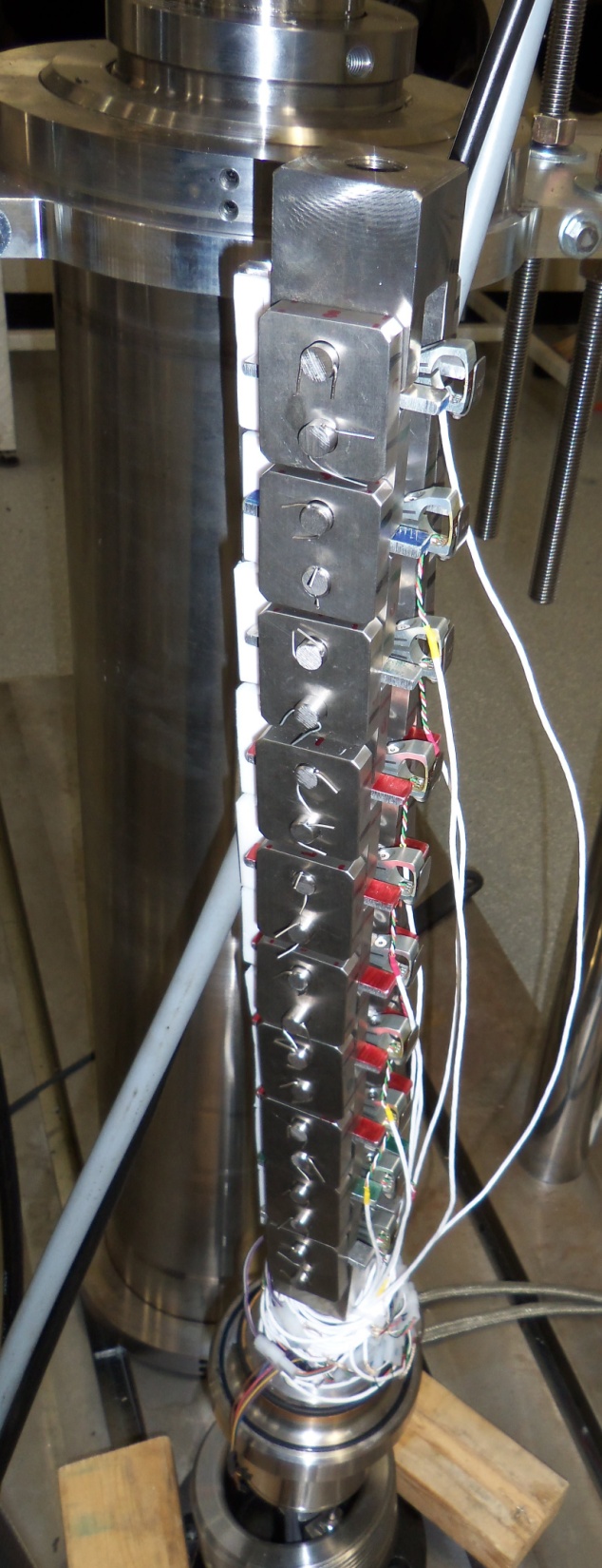 Overview of Application Process
NIST posts announcements to grants.gov 

You apply for the grant 

Your application is reviewed by a panel and scored 

You are notified by NIST if your application will 
	receive a grant 

                                         And that’s it!
6
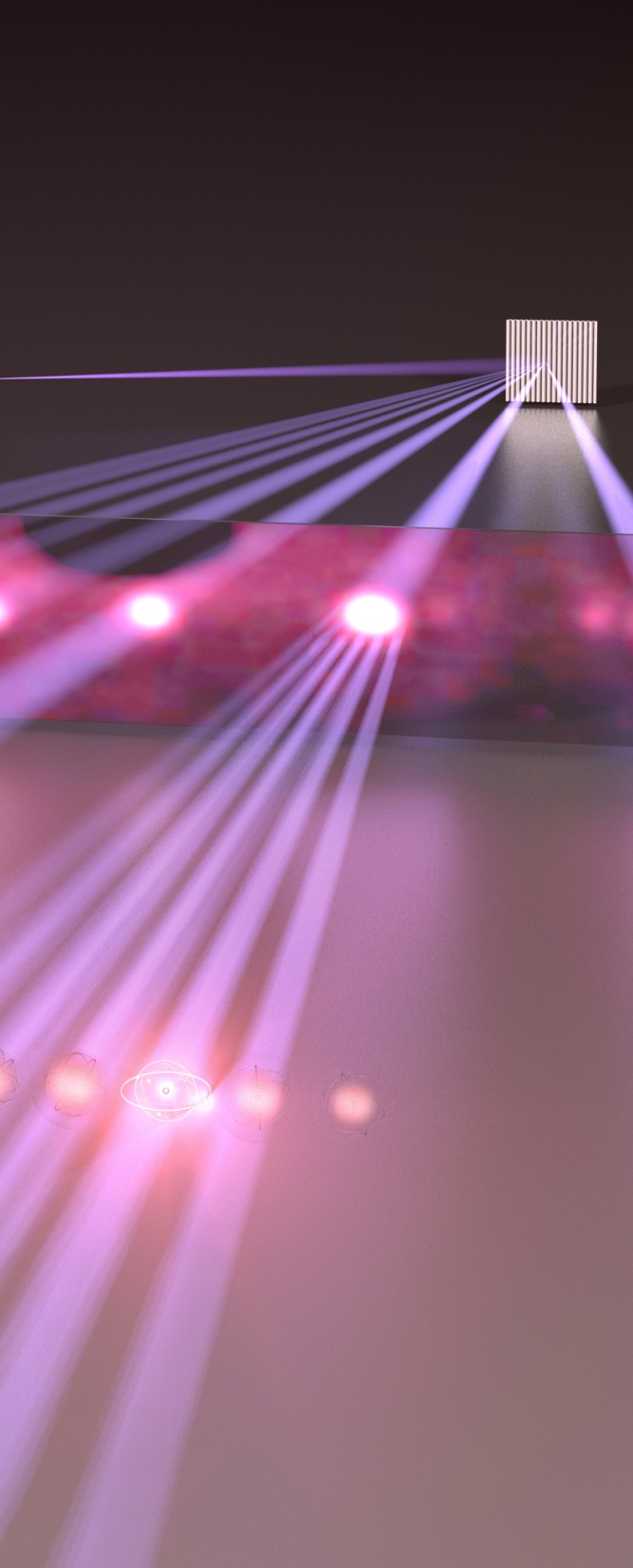 Take Home Points
Grants are among the most important 
	tools the Federal Government uses to 	
	accomplish its objectives 

You are needed to further science, 
	promote U.S. innovation and enhance
	industrial competitiveness

NIST also administers contracts 
	(See Procurement booth)
7
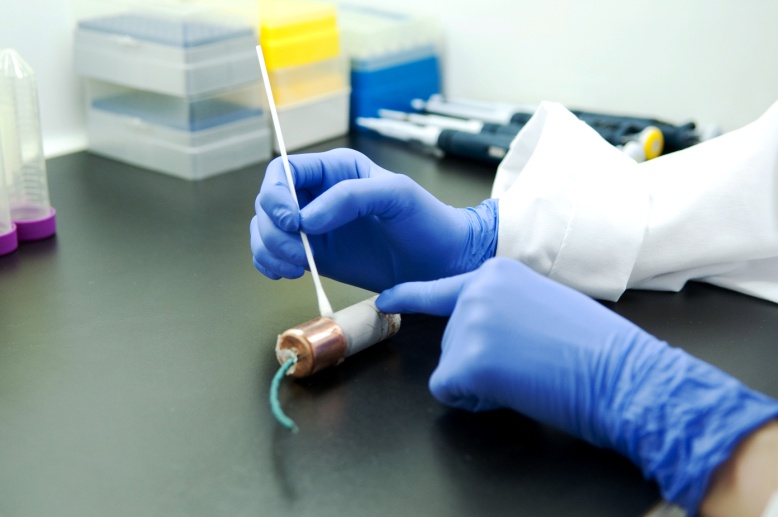 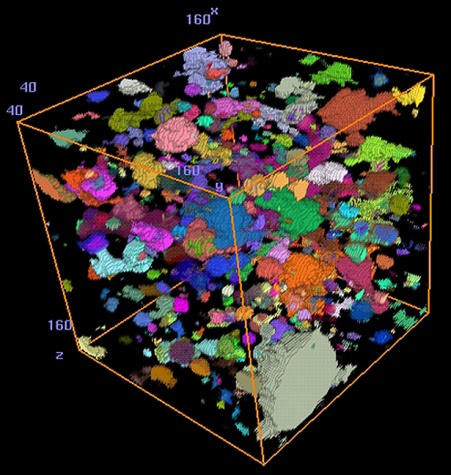 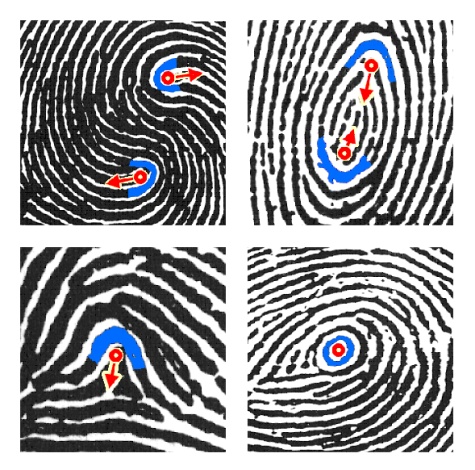 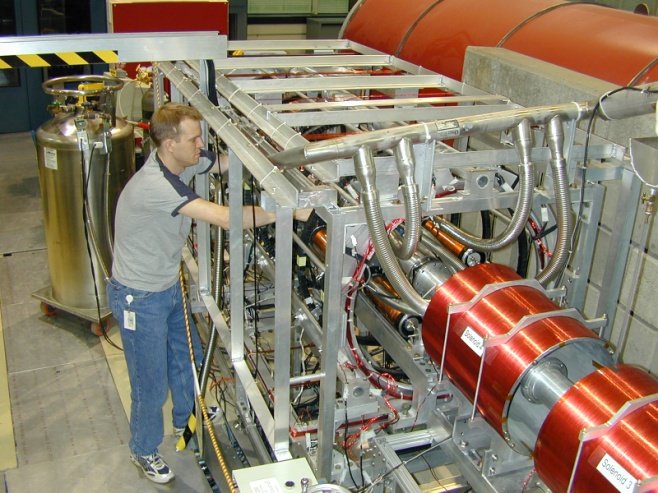 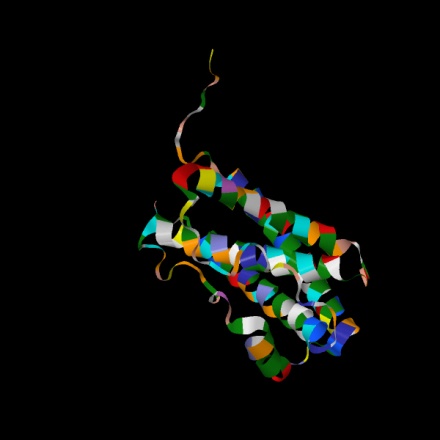 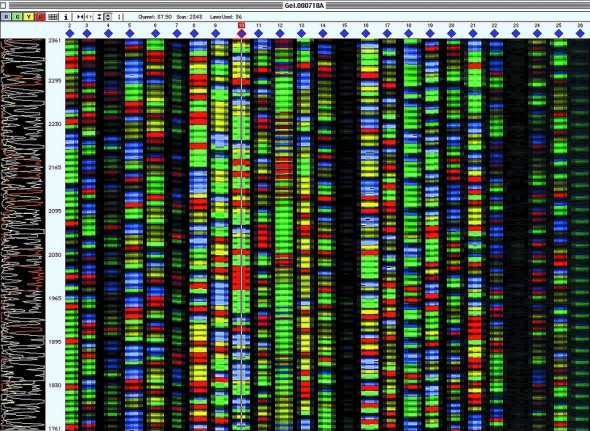 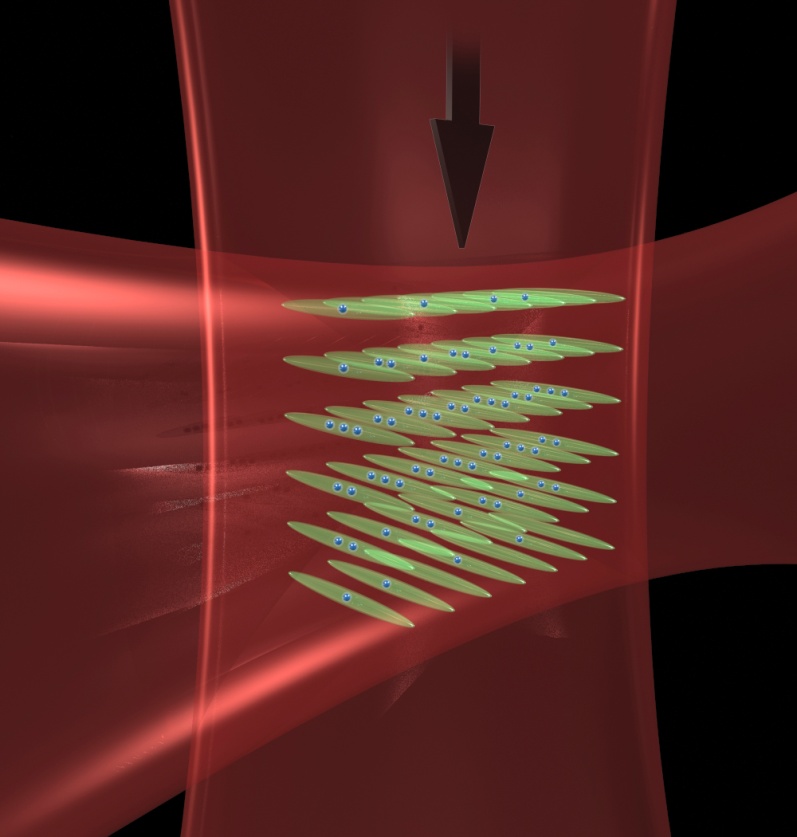 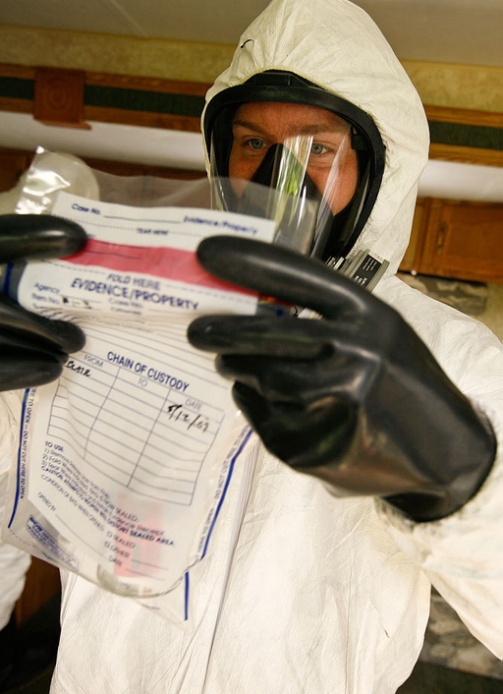 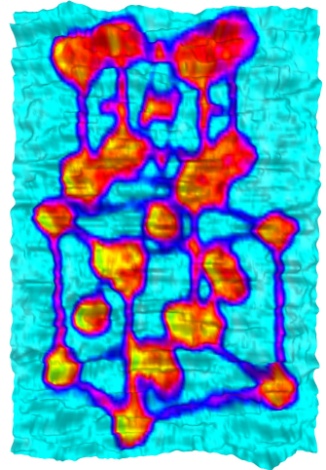 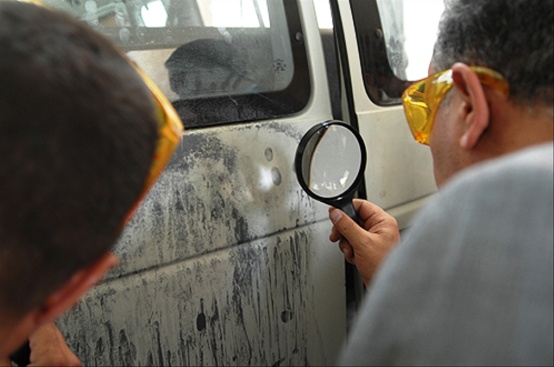 8
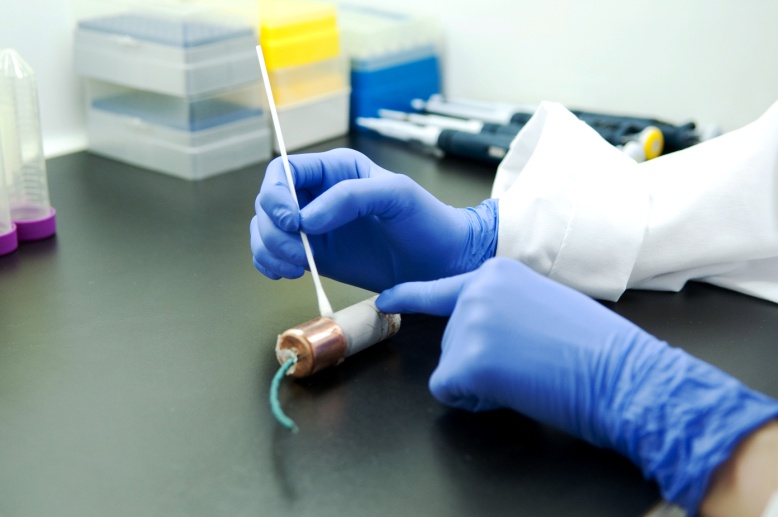 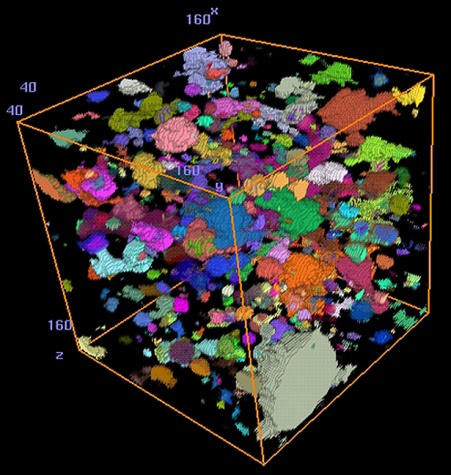 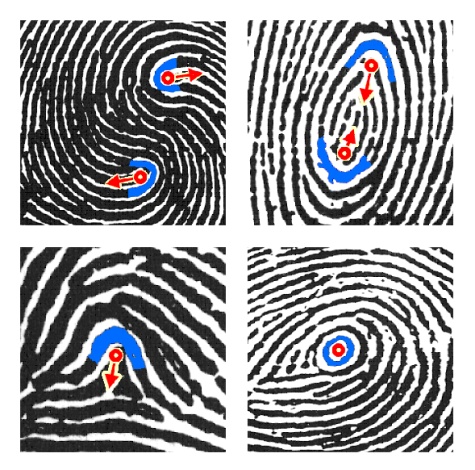 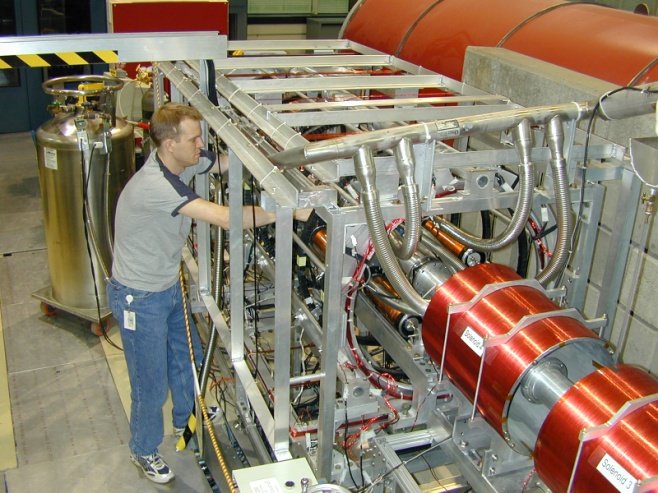 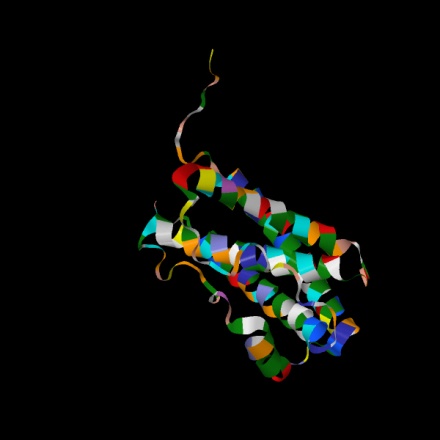 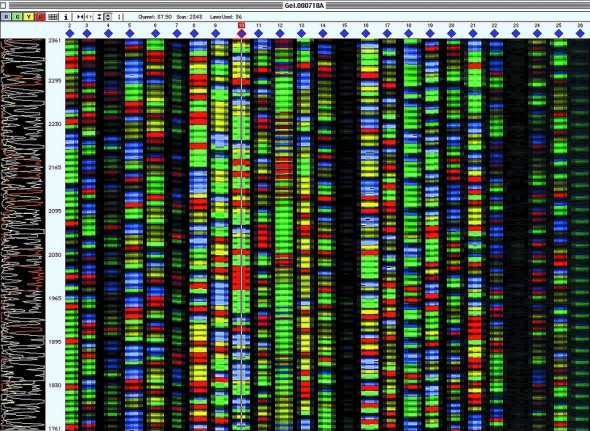 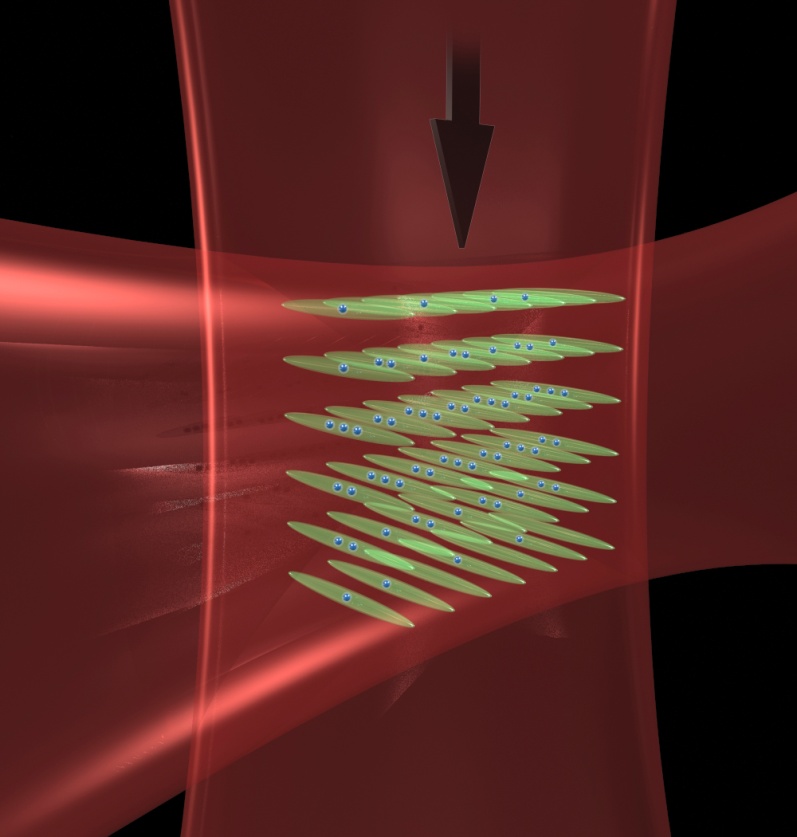 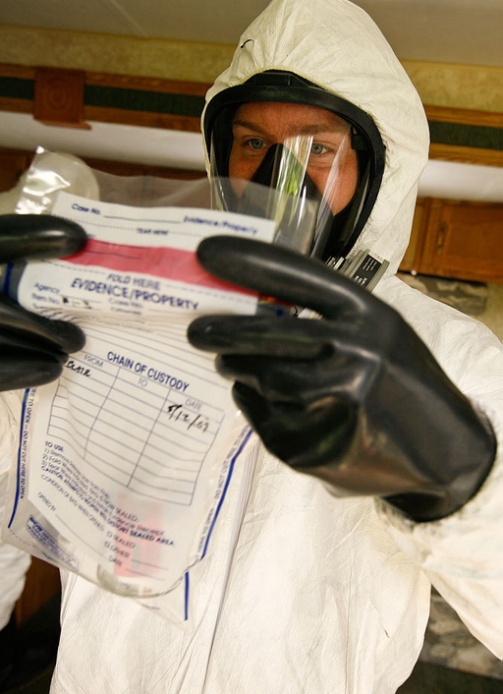 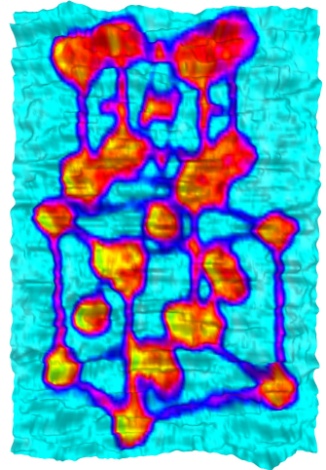 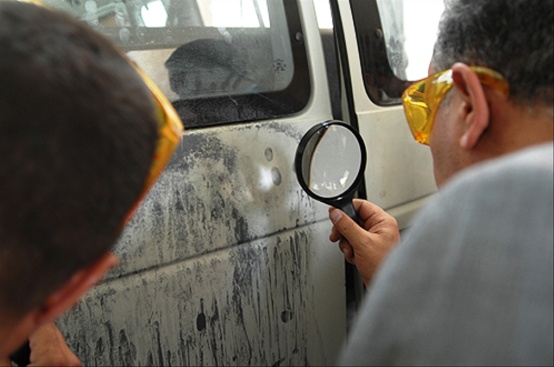 9